TIẾNG VIỆT 1
Tập 1
Tuần 4
Kể chuyện: Đôi bạn
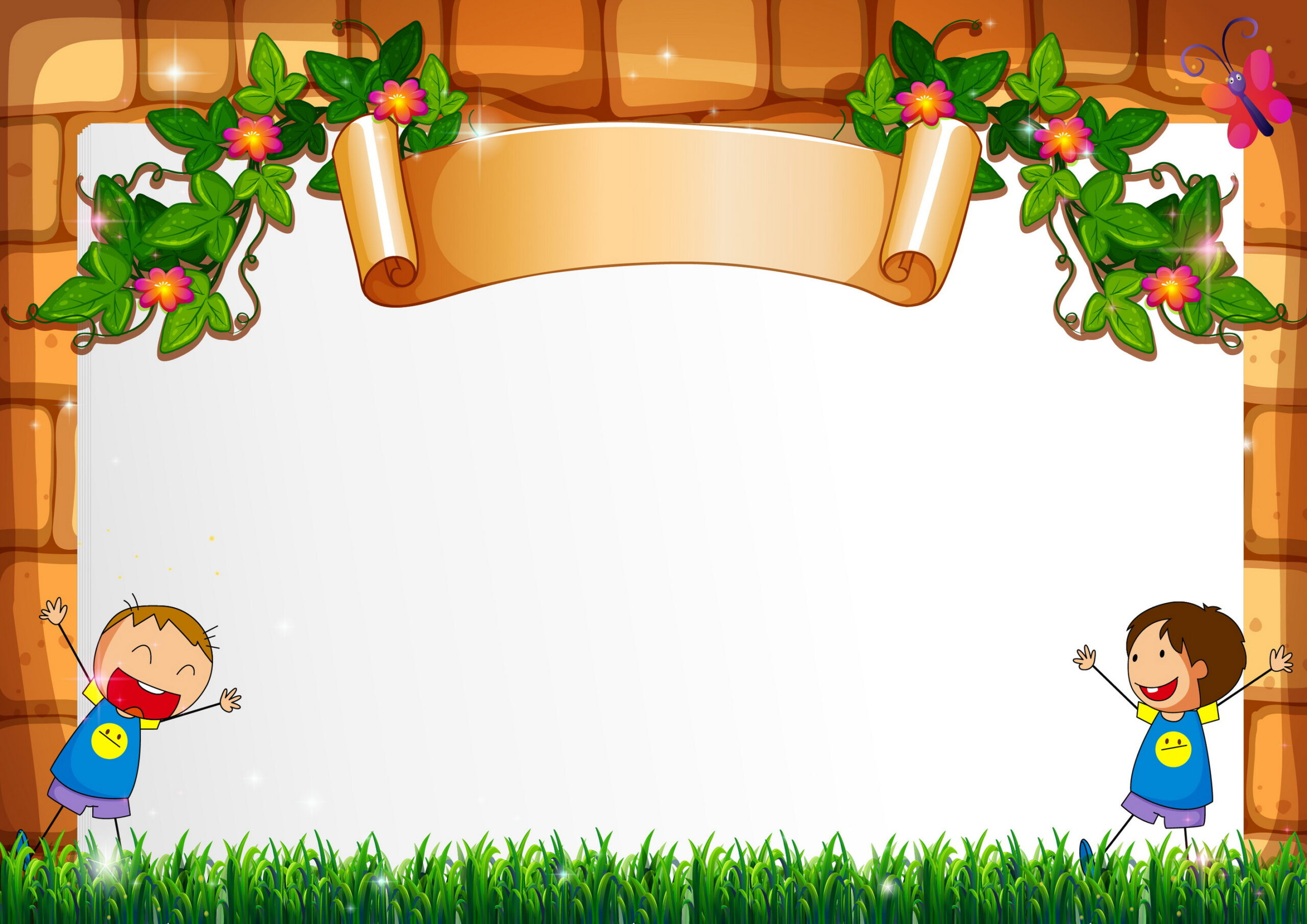 Bài 20
Kể chuyện:
Đôi bạn
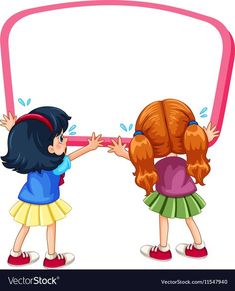 Nghe kể chuyện
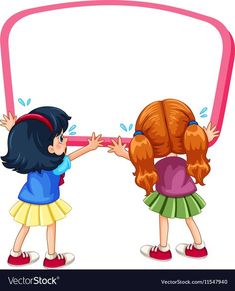 Trả lời câu hỏi theo tranh
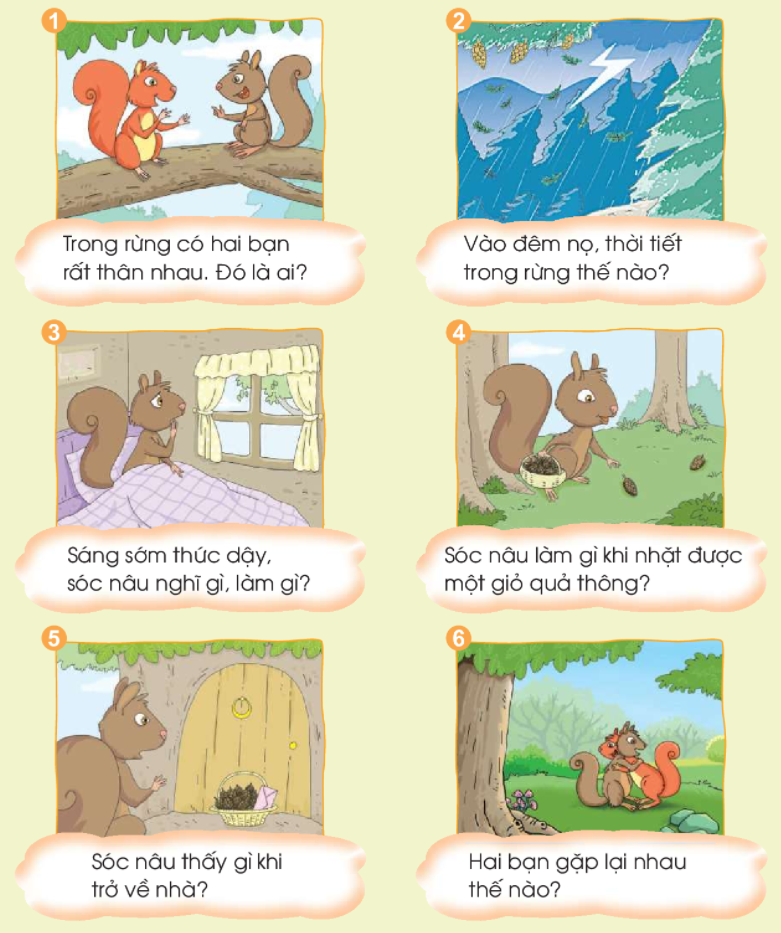 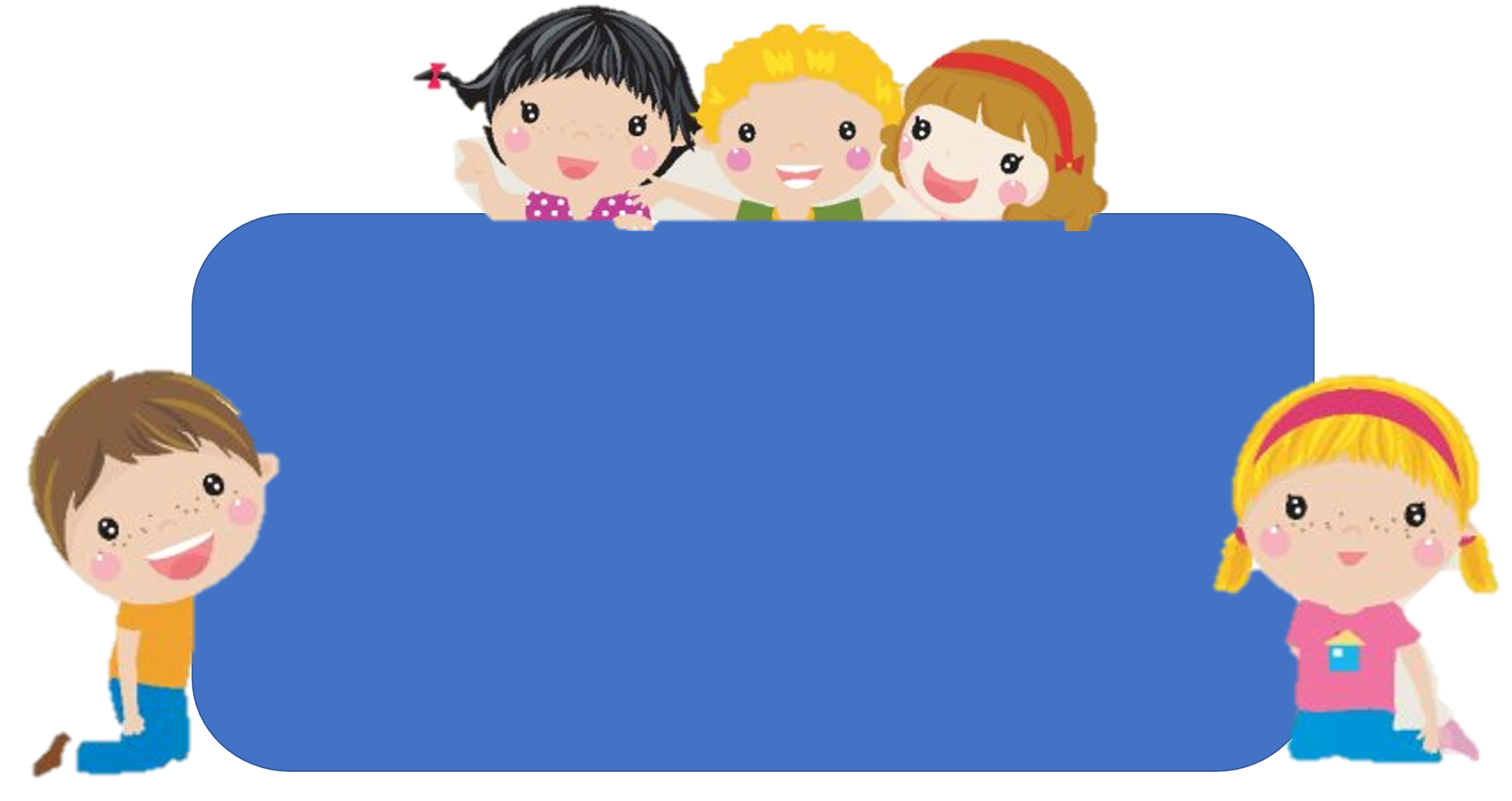 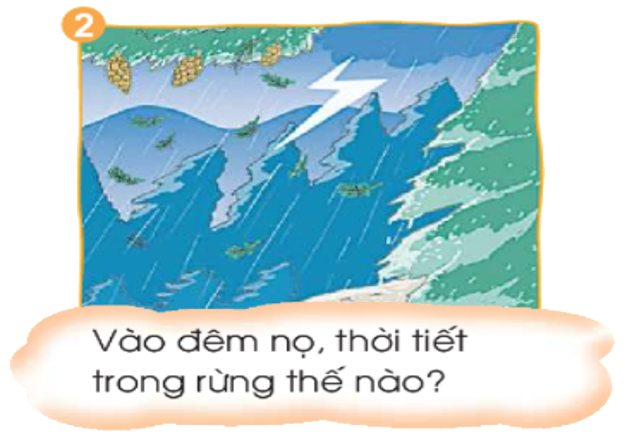 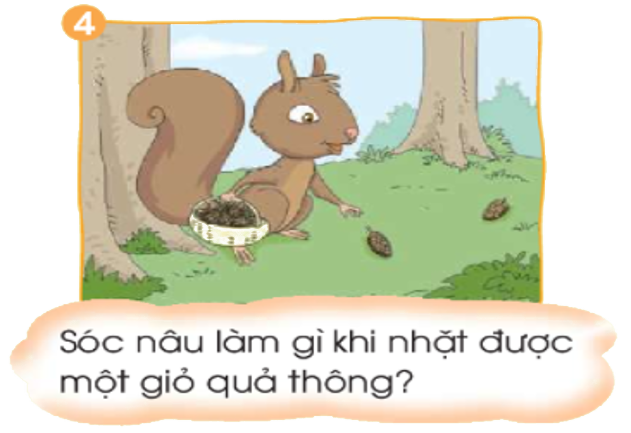 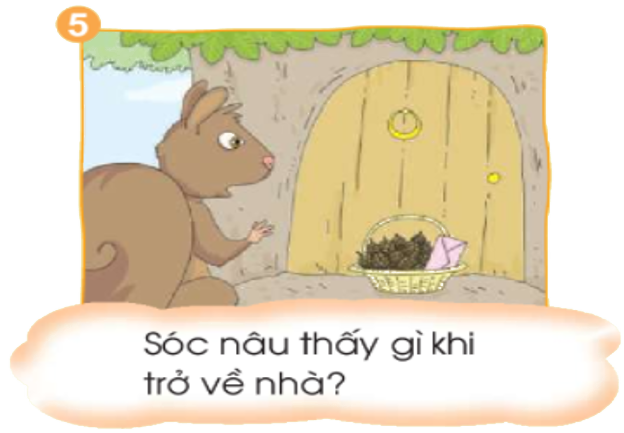 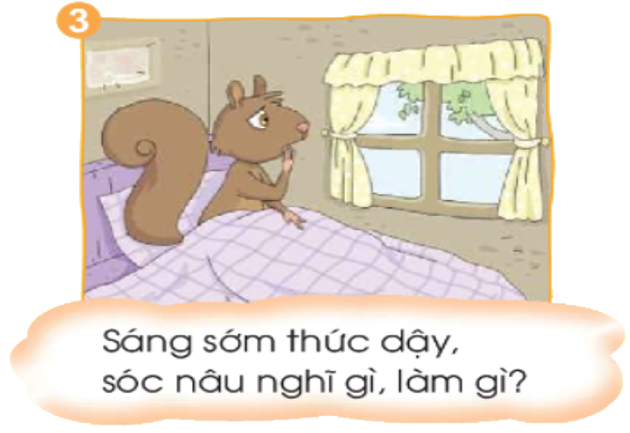 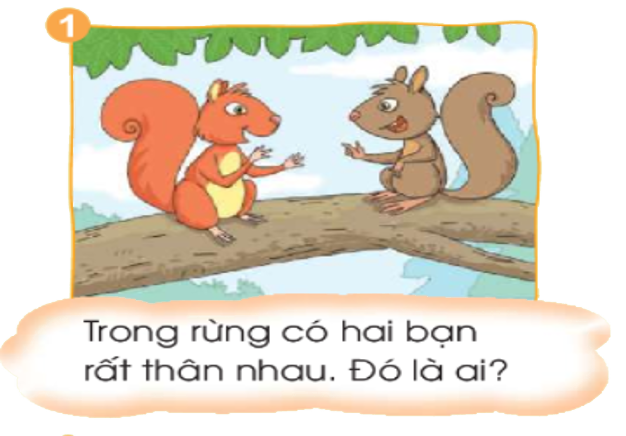 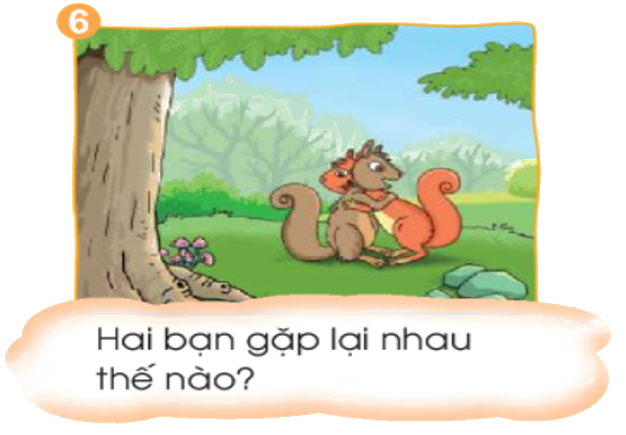 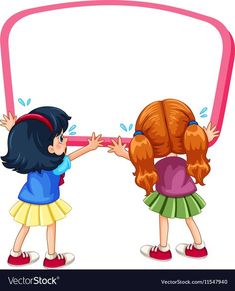 Kể chuyện theo tranh
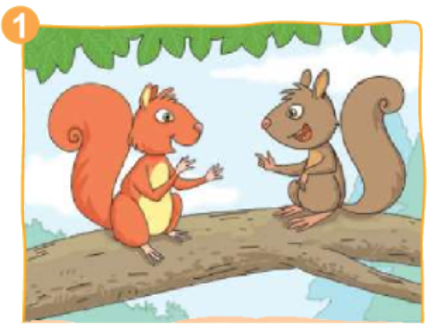 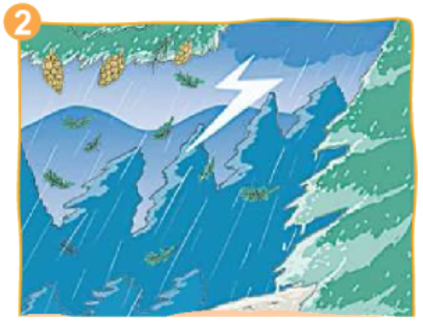 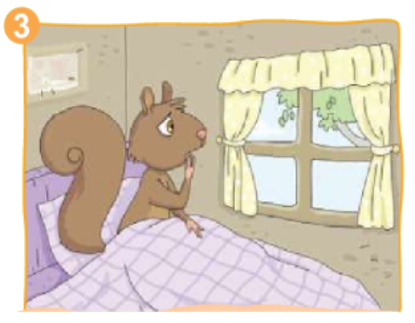 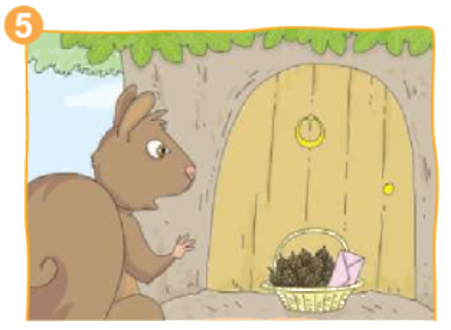 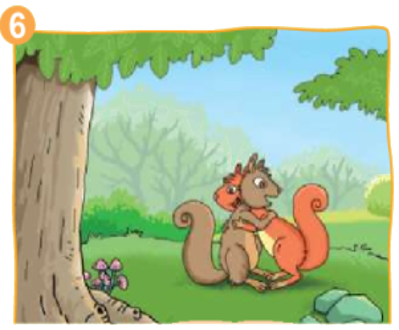 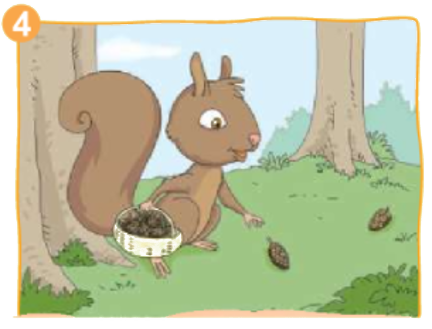 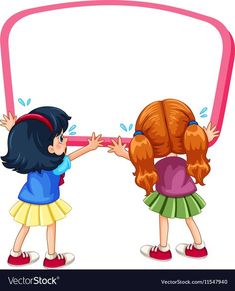 Nghe kể lại câu chuyện
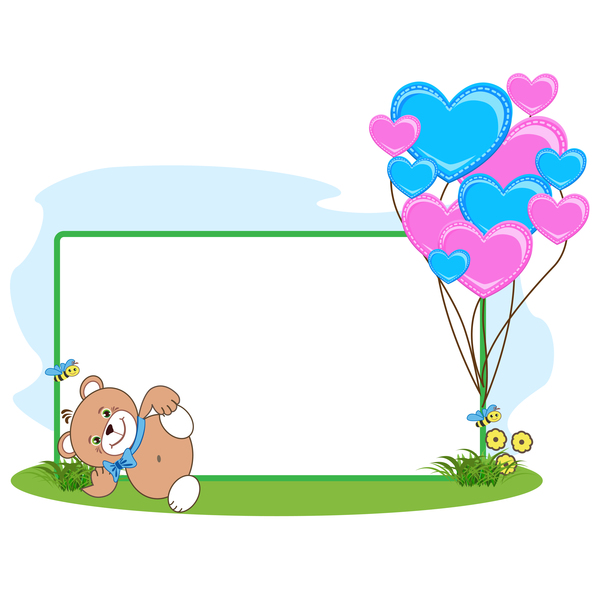 Câu chuyện muốn nói điều gì?
Hoc10 chúc các em học tốt!